I.C.  DI OCCHIOBELLOSCUOLA SECONDARIA «DANTE ALIGHIERI»SEDE di OCCHIOBELLO
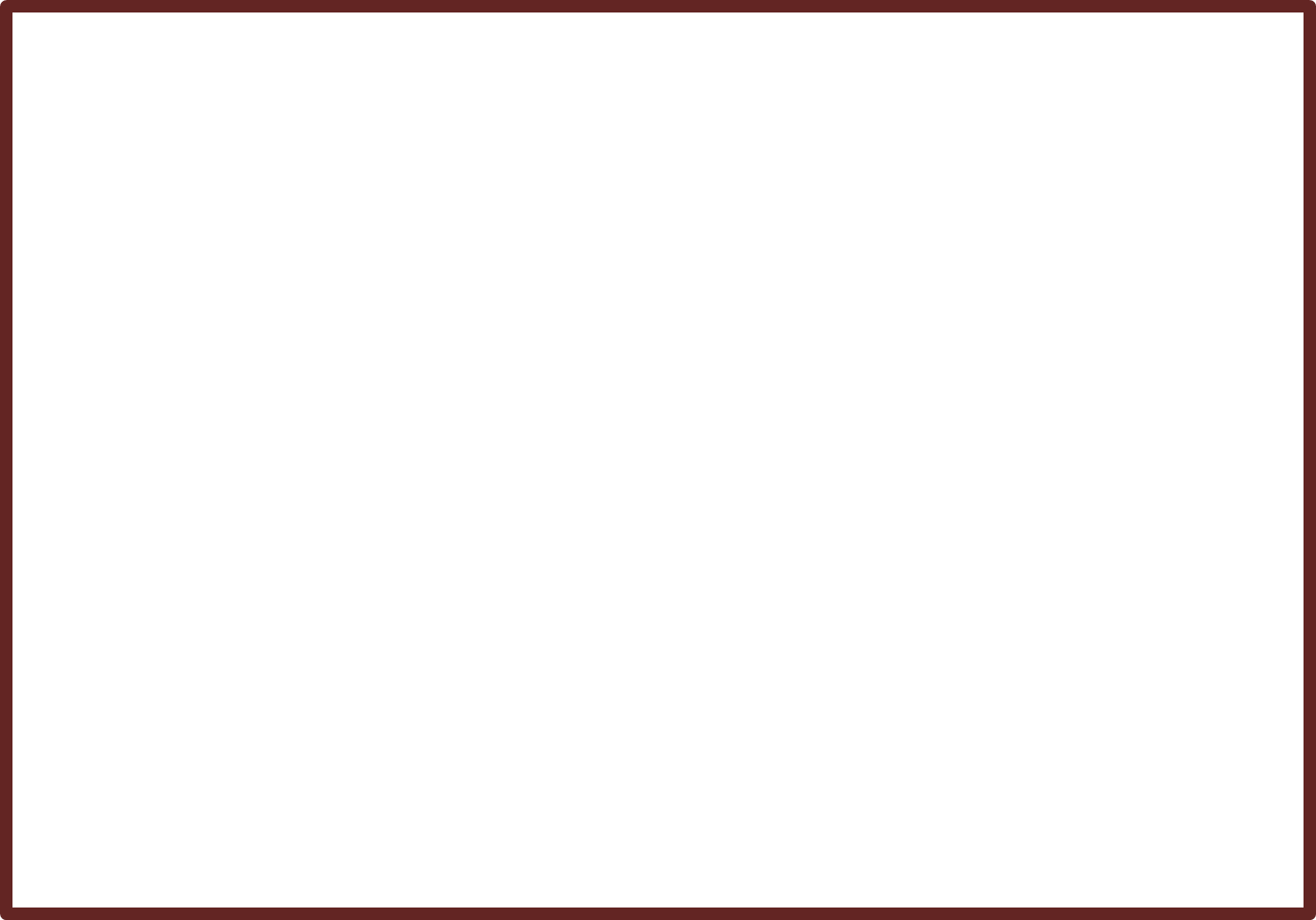 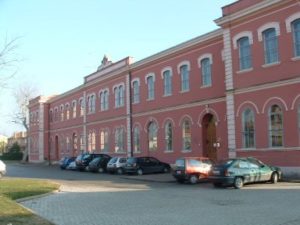 L’edificio storico di via Savonarola  è il più antico del plesso: la costruzione della scuola risale al 1909.
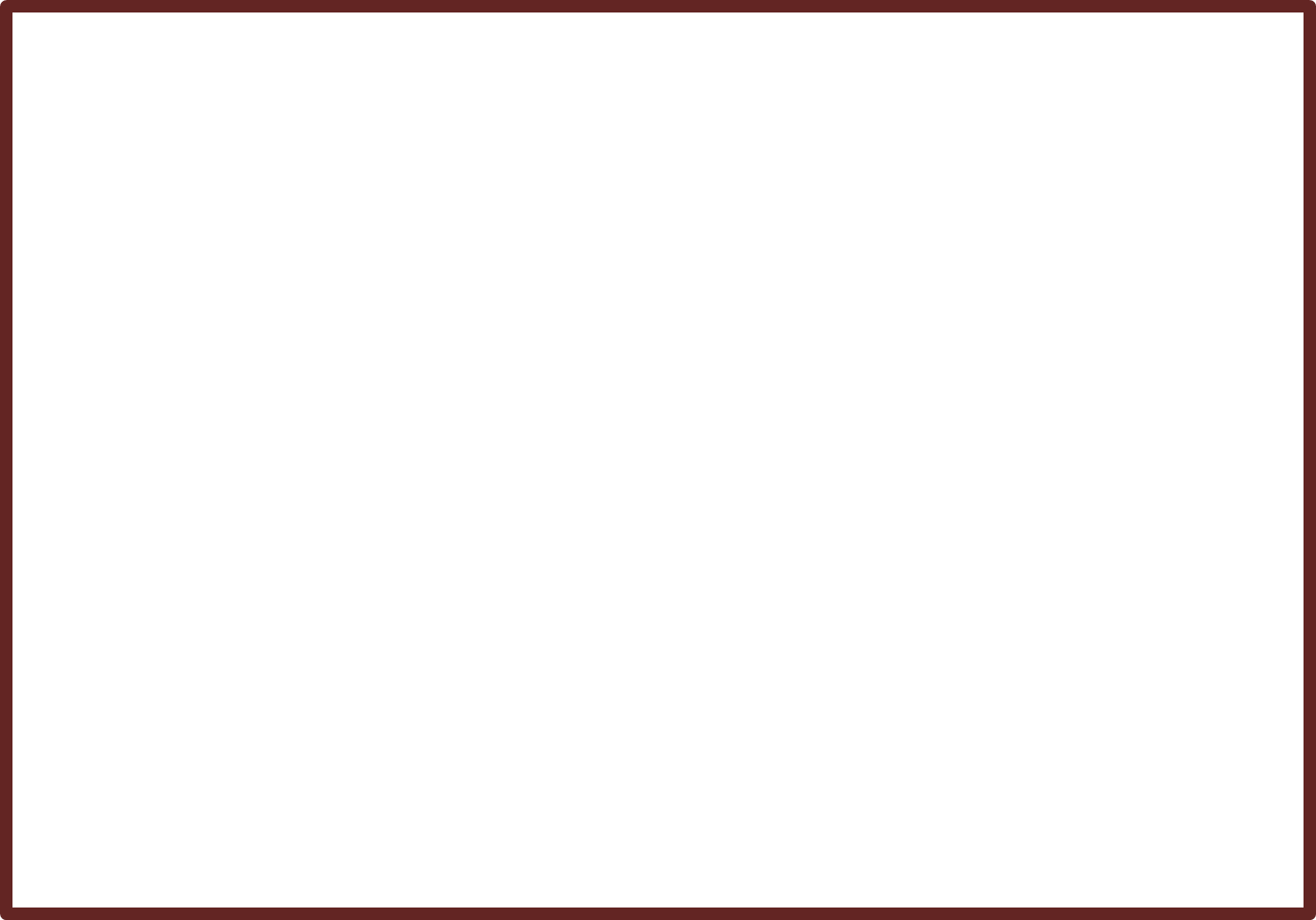 Ciononostante, esso è attrezzato con lavagne di ardesia, lavagne cancellabili, LIM, postazione PC e connessione wi-fi in tutte le aule.
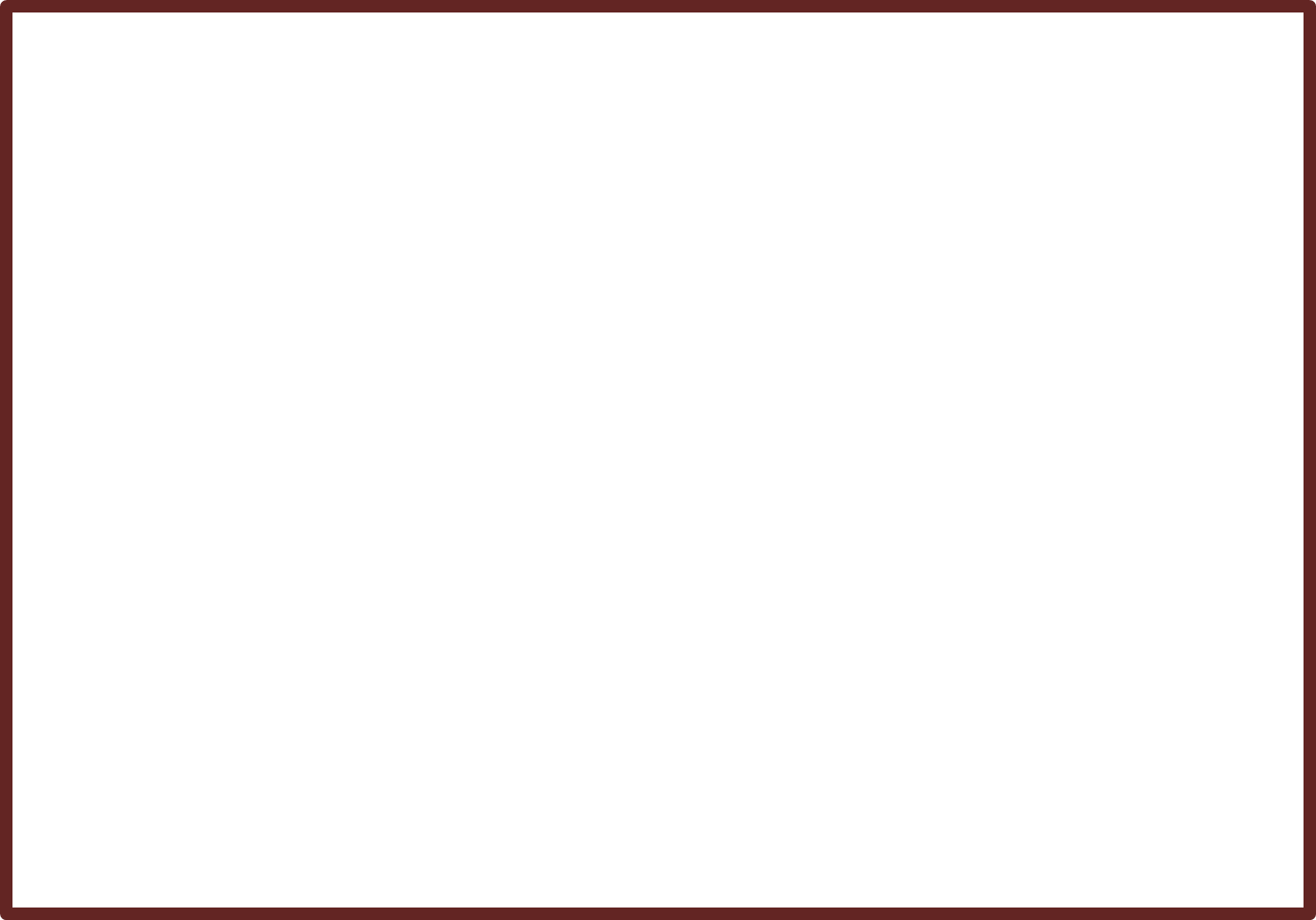 Il plesso della secondaria ospita attualmente tre classi.
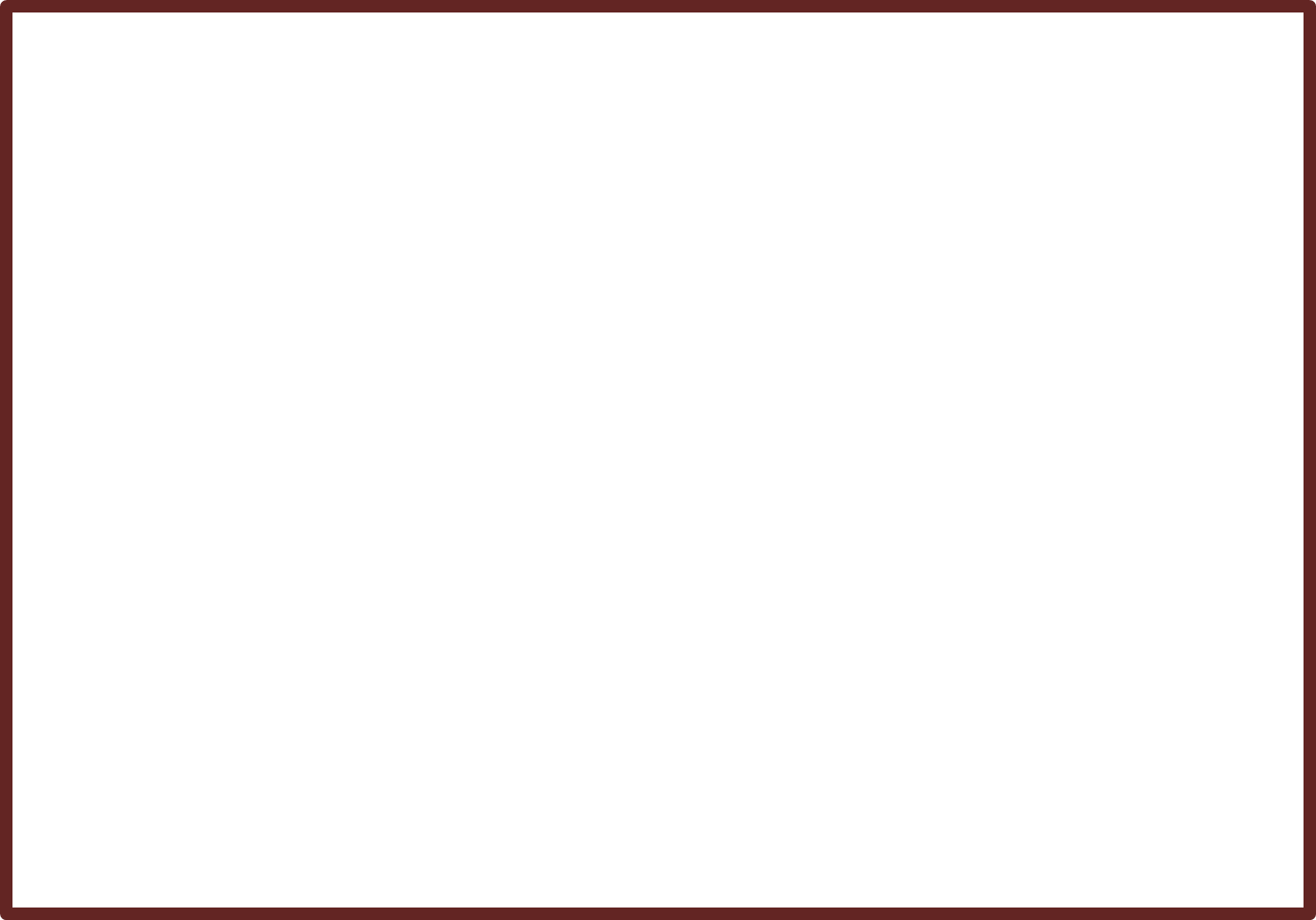 È dotato, inoltre, di un’aula di informatica/laboratorio di lingue attrezzata con ventisette postazioni digitali!
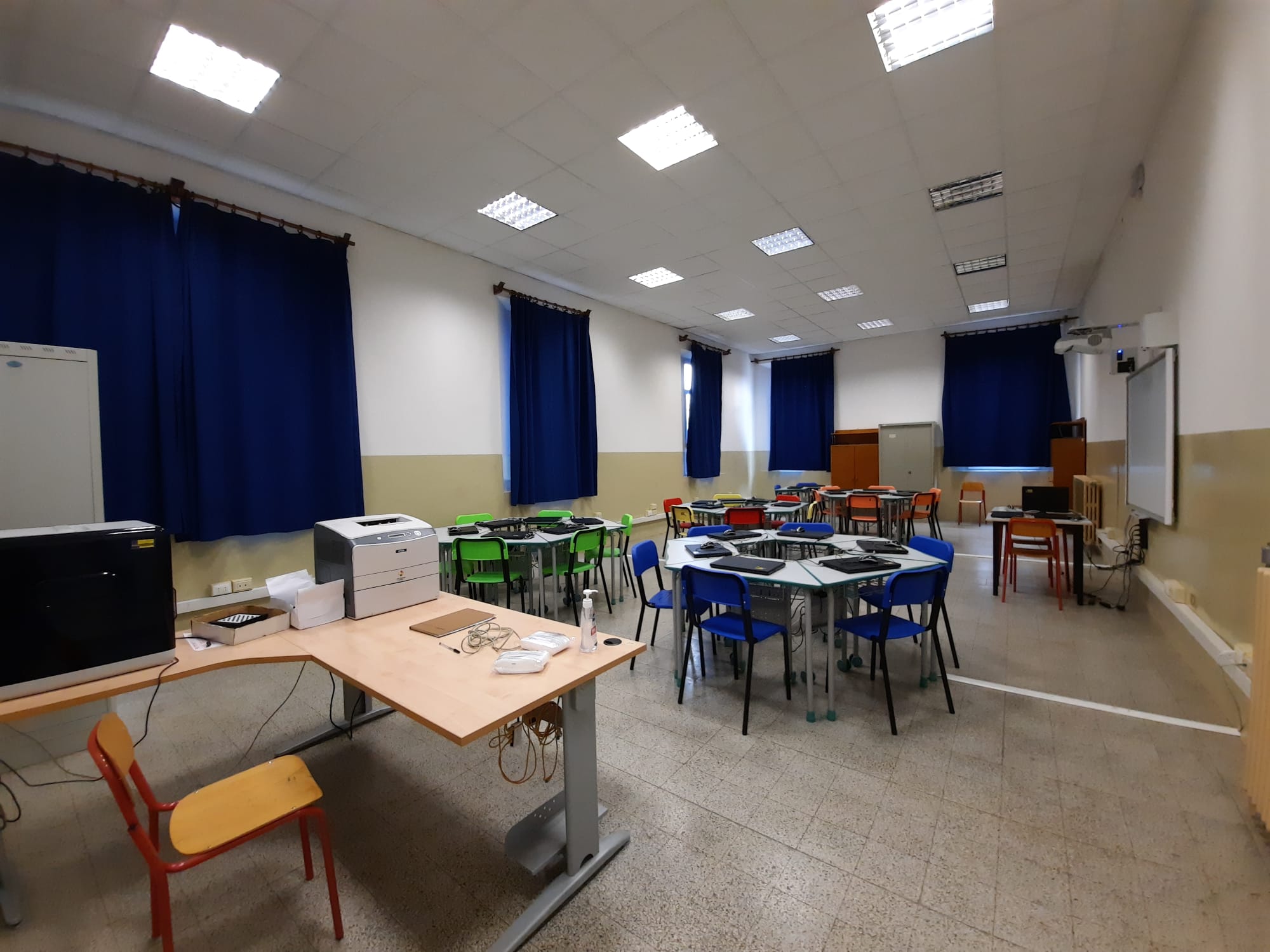 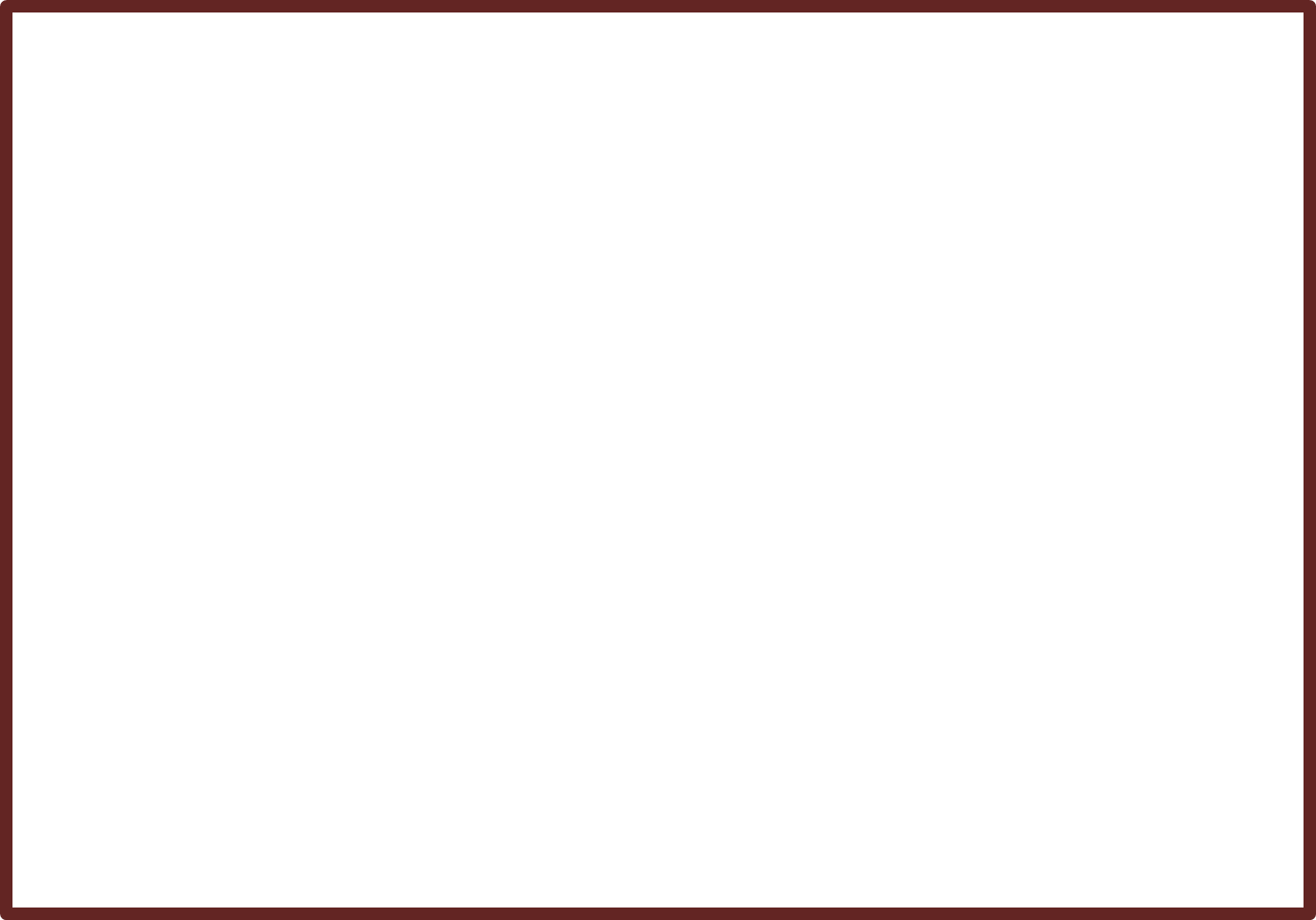 Ospita un bellissimo cortile alberato e attrezzato!
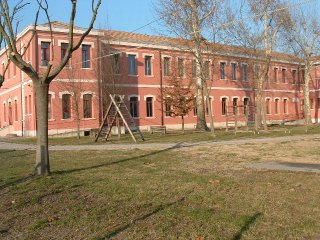 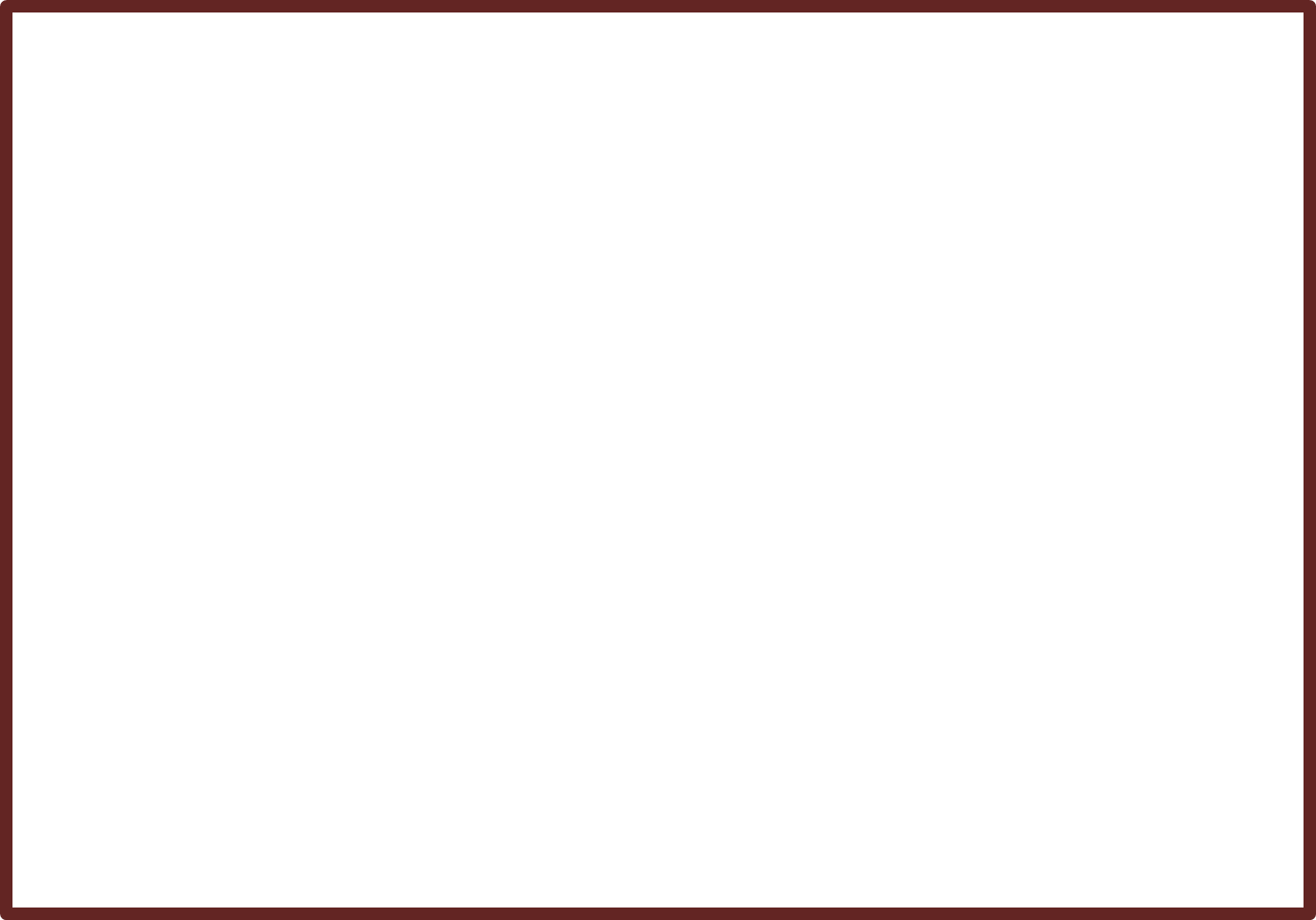 Nella speranza di potervi incontrare dal vivo il prossimo anno scolastico, vi auguriamo buone Feste e un sereno Natale!